PROYECTO DE PASTORAL
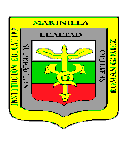 RESPONSABLES
María victoria cepeda Vélez
Gloria maría Jiménez Gómez
Les aseguro que si no se hacen como niños, no entrarán en el Reino de los cielos. El que se haga pequeño como este niño será el más grande en el Reino de los cielos” Mt 18, 1-4
DESCRIPCIÓN DEL PROYECTO
El proyecto de pastoral de la Institución Educativa Román Gómez tiene como finalidad contribuir en la formación de una persona que acoja, encarne y manifieste el amor gratuito de Dios. Para ello, dicho proyecto SE BASA en una educación integral fundamentada en los siguientes postulados:
La integración del ser de una manera positiva consigo mismo, con la naturaleza, con los otros y con la historia.
El encuentro con Cristo en la vida y en la historia, donde cada niño pueda descubrir y acoger el amor de Dios.
La inserción en una comunidad cristiana donde vive y celebra la fe.
El descubrir las manifestaciones del amor de Dios, a partir del compartir con los más necesitados y excluidos.
Actividades del proyecto
se proponen como actividades centrales del proyecto las eucaristías de primer viernes, los valores mensuales, la planeación de algunas orientaciones de grupo y la celebración de fiestas especiales como el mes de mayo, día de la Santa Cruz, Sagrado corazón de Jesús, Patronales y navidad.
Cronograma de actividades
VALORES MENSUALES
Mensualmente se trabajará con un valor desde la orientación de grupo, las formaciones del inicio de semana, los descansos. La idea es que de cada valor se dará una frase o una lectura a los maestros para que la reflexionen con los estudiantes y la retroalimenten en la orientación del grupo, esto se hará una vez al mes; en el descanso de ese día o del mes se pondrá una canción alusiva a ese valor, para que los estudiantes hagan la relación y lo interioricen.
Cronograma de valores